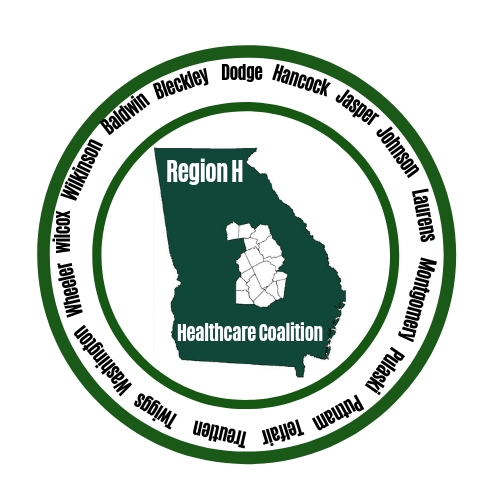 Region H Healthcare Coalition
Quarterly Meeting: August 22, 2024
OFTC, Dubose Porter Center (YKK Room)
9:00a-1:00p
Updates
EMA
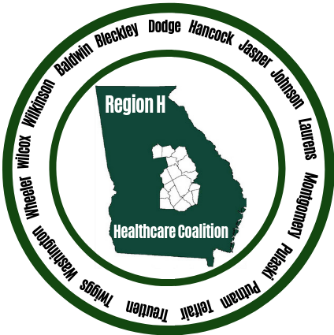 Region H Healthcare Coalition
[Speaker Notes: How presentation will benefit audience: Adult learners are more interested in a subject if they know how or why it is important to them.
Presenter’s level of expertise in the subject: Briefly state your credentials in this area, or explain why participants should listen to you.]
Updates
EMA 
EMS
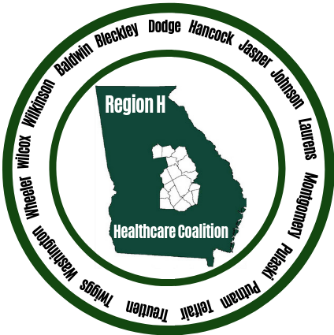 Region H Healthcare Coalition
[Speaker Notes: How presentation will benefit audience: Adult learners are more interested in a subject if they know how or why it is important to them.
Presenter’s level of expertise in the subject: Briefly state your credentials in this area, or explain why participants should listen to you.]
Updates
EMA 
EMS
Public Health
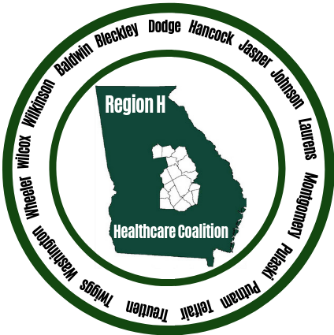 Region H Healthcare Coalition
[Speaker Notes: How presentation will benefit audience: Adult learners are more interested in a subject if they know how or why it is important to them.
Presenter’s level of expertise in the subject: Briefly state your credentials in this area, or explain why participants should listen to you.]
Updates
EMA 
EMS
Public Health 
Epidemiology
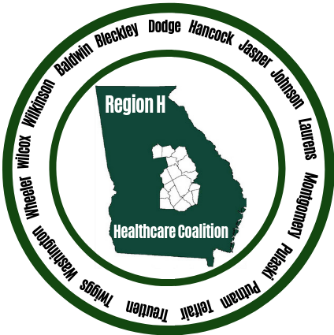 Region H Healthcare Coalition
[Speaker Notes: How presentation will benefit audience: Adult learners are more interested in a subject if they know how or why it is important to them.
Presenter’s level of expertise in the subject: Briefly state your credentials in this area, or explain why participants should listen to you.]
Updates
EMA 
EMS
Public Health 
Epidemiology
Hospital
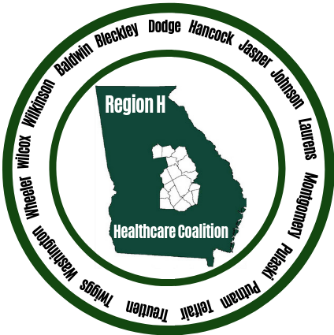 Region H Healthcare Coalition
[Speaker Notes: How presentation will benefit audience: Adult learners are more interested in a subject if they know how or why it is important to them.
Presenter’s level of expertise in the subject: Briefly state your credentials in this area, or explain why participants should listen to you.]
Updates
EMA 
EMS
Public Health 
Epidemiology
Hospital
GPFL
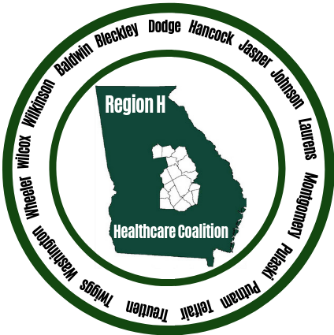 Region H Healthcare Coalition
[Speaker Notes: How presentation will benefit audience: Adult learners are more interested in a subject if they know how or why it is important to them.
Presenter’s level of expertise in the subject: Briefly state your credentials in this area, or explain why participants should listen to you.]
Updates
EMA 
EMS
Public Health 
Epidemiology
Hospital
GPFL 
LTC
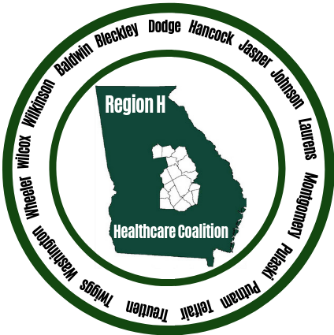 Region H Healthcare Coalition
[Speaker Notes: How presentation will benefit audience: Adult learners are more interested in a subject if they know how or why it is important to them.
Presenter’s level of expertise in the subject: Briefly state your credentials in this area, or explain why participants should listen to you.]
Updates
EMA 
EMS
Public Health 
Epidemiology
Hospital
GPFL 
LTC
State Partners
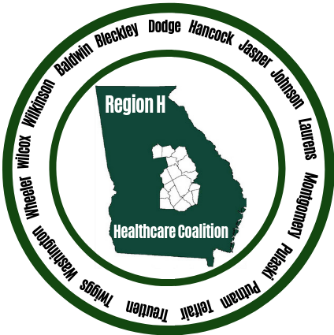 Region H Healthcare Coalition
[Speaker Notes: How presentation will benefit audience: Adult learners are more interested in a subject if they know how or why it is important to them.
Presenter’s level of expertise in the subject: Briefly state your credentials in this area, or explain why participants should listen to you.]
All about the Region H Healthcare Coalition
Who, What, Where, When, Why, How? 
Who: Executive Committee; Megan Craft- Region H HCF, Lynn Grant RCH, Jennifer Stokes (DPH), Alaina Dykes (Hospital liaison), Sherry Thomas (Em Mgmt), Bill Laird (EMA liaison), Michael Johnson (EMS liaison), Michelle Bryan (Home health/hospice liaison), and TBA (SNFs Liaison). 
What: A Healthcare Coalition is a group of partners ranging from Hospitals to EMS partners and everything in between. We are here to help every facility in our Coalition develop strong relationships and have plans to support each other and be better prepared to respond to disasters. 
Where: Serving 17 counties in Middle Georgia; Baldwin, Bleckley, Dodge, Hancock, Jasper, Johnson, Laurens, Montgomery, Pulaski, Putnam, Telfair, Treutlen, Twiggs, Washington, Wheeler, Wilcox, and Wilkinson. 
When: We are here for you 24/7 to help you respond during emergencies and supply you with the resources you need. If we don’t have it, we will connect you with someone who does. 
Why: When a disaster hits a community or a region, the entire health care system will be impacted and will have to respond. All health care organizations, from the largest hospital to a small community health center, will need to work together in a coordinated fashion to effectively respond to the disaster and work towards recovery. Healthcare organizations planning together will create a more prepared and resilient healthcare system. It begins and ends locally. 
How: Leave your contact information with Megan to be added to Coalition mailing list so you can receive updates, participate in trainings and exercises, and have access to resources. All health care organizations in Region H are invited to join the Coalition. Members regularly attend meetings, participate in planning, and agree to work with and support other members during disaster response and recovery.
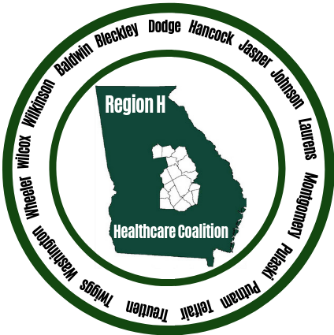 Region H Healthcare Coalition
[Speaker Notes: How presentation will benefit audience: Adult learners are more interested in a subject if they know how or why it is important to them.
Presenter’s level of expertise in the subject: Briefly state your credentials in this area, or explain why participants should listen to you.]
Real World Events
Event stories for GHC911: Brief report out from any/all Region H members who have had real world events happen at their facility recently. Ex: Power outages from Hurricane Debby
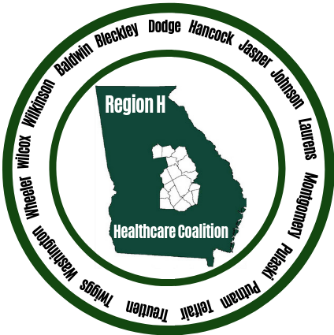 Region H Healthcare Coalition
[Speaker Notes: How presentation will benefit audience: Adult learners are more interested in a subject if they know how or why it is important to them.
Presenter’s level of expertise in the subject: Briefly state your credentials in this area, or explain why participants should listen to you.]
Coalition Projects
Burn Kits were our main focus during the budget year 2021-2022. If you are a hospital or EMS partner and you still have not picked them up, please pick them up today! If you did, please make sure you grab your IV Warmer adapter today. 
The facilities that have already received Burn kits are: 
- Washington Regional Medical Center                  - Laurens County EMS
- Bleckley Memorial Hospital                                   - Dodge County EMS 
- Dodge County Hospital                                           - Washington County EMS
- Fairview Park Hospital                                            - Heartland EMS (x2) 
- Jasper Memorial Hospital                                      - Bleckley EMA/EMS
- Taylor Regional Hospital 			    - Twiggs County EMA/EMS 
- Putnam General Hospital 
- CVVAMC
- Central State Hospital
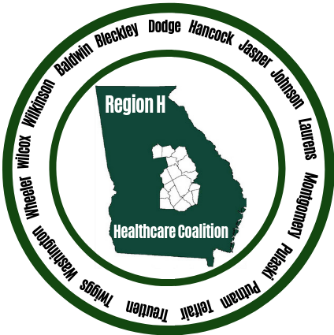 Region H Healthcare Coalition
[Speaker Notes: How presentation will benefit audience: Adult learners are more interested in a subject if they know how or why it is important to them.
Presenter’s level of expertise in the subject: Briefly state your credentials in this area, or explain why participants should listen to you.]
Coalition Projects Contd:
An old project back in 2019 we completed was Emergency Lighting Kits for Skilled Nursing Facilities. There are still a few SNFs that have not picked up their kits. Please coordinate a time with me to pick up your kit. 
The facilities that have not received Emergency Lighting kits are: 
Wrightsville Nursing Home 			- McRae Manor 
Sparta Health & Rehab 			- Treutlen Health & Rehab 
Navicent Skilled Nursing Unit 			- Dublin Air 
Crossview Care Center 			- Glenwood Healthcare 
Providence of Sparta 
Bryant Health & Rehab
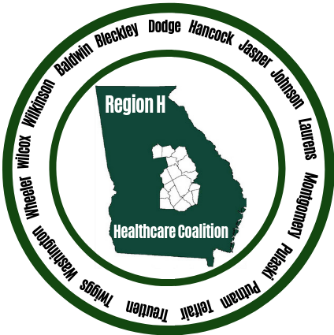 Region H Healthcare Coalition
[Speaker Notes: How presentation will benefit audience: Adult learners are more interested in a subject if they know how or why it is important to them.
Presenter’s level of expertise in the subject: Briefly state your credentials in this area, or explain why participants should listen to you.]
Coalition Projects Contd:
Back in 2022 we ordered Streamlight Lanterns to go in the Emergency Lighting Kits to add on to the kit. Only a few facilities have received those: 
Oconee Health & Rehab 			- Heritage Inn Nursing & Rehab 
The Retreat Nursing Home			- Eastman Health & Rehab 
Glen Eagle Health Care			- Georgia War Veterans Home
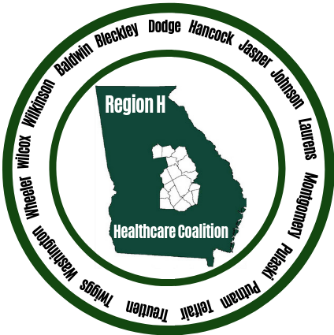 Region H Healthcare Coalition
[Speaker Notes: How presentation will benefit audience: Adult learners are more interested in a subject if they know how or why it is important to them.
Presenter’s level of expertise in the subject: Briefly state your credentials in this area, or explain why participants should listen to you.]
Coalition business
We have not received our budgets from state and GHA yet. They are hopeful end of September. We will have around $40,000 in Carryover funds that will be spent on DECON items and Portable AC units. With $152,000 in our new budget that has to be spent by June 30. No carryover will happen next year because it is the end of the grant cycle.
This year the focus is Chemical. DECON kits (and training) for hospitals will be the major project to tie in the Radiation and Chemical projects.
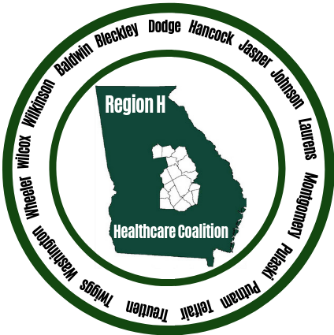 Region H Healthcare Coalition
[Speaker Notes: How presentation will benefit audience: Adult learners are more interested in a subject if they know how or why it is important to them.
Presenter’s level of expertise in the subject: Briefly state your credentials in this area, or explain why participants should listen to you.]
Coalition business
We currently still do not fully have our guidance for this year, but we did receive some. July 1 started the new 5 year grant cycle and will run from July 1, 2024-June 30, 2029. 
Some of the topics that will be our focus: Extended Downtime, Patient Placement, Cyber Security, Resource Management, Health Care Workforce Support and more. This year will consist of a lot of plans and Coalition Assessments. Be on the lookout for multiple surveys.
We will still have our annual MRSE and biannual communication drills.
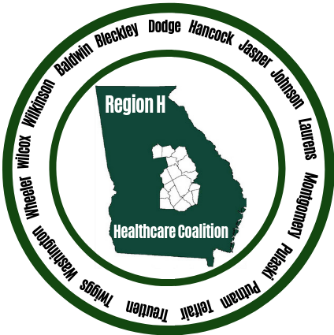 Region H Healthcare Coalition
[Speaker Notes: How presentation will benefit audience: Adult learners are more interested in a subject if they know how or why it is important to them.
Presenter’s level of expertise in the subject: Briefly state your credentials in this area, or explain why participants should listen to you.]
Conferences/Meetings/Exercises/Trainings
EVENT 		DATES	          	 LOCATIONS			SIGN UP
Communication Drill    November 19, 2024	Via Everbridge			All members
Coalition Meeting	November 21, 2024	OFTC				Survey Monkey 
NHCPC		Dec 10-12, 2024	Orlando, FL			Coalition leadership
Coalition Mtg	 	February 13, 2025	OFTC				Survey Monkey
Hurricane Conf	TBD?							Coalition Leadership	
EMAG			April 8-11, 2025	Jekyll Island, GA		25 spots 
Coalition Meeting	May 22, 2025		OFTC				Survey Monkey 
MRSE			TBD (March 25?)	Hospitals			See Megan
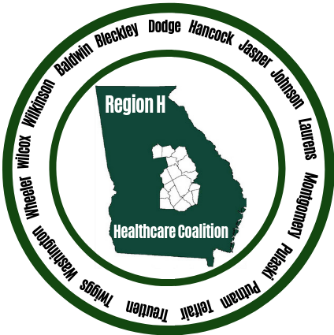 Region H Healthcare Coalition
[Speaker Notes: How presentation will benefit audience: Adult learners are more interested in a subject if they know how or why it is important to them.
Presenter’s level of expertise in the subject: Briefly state your credentials in this area, or explain why participants should listen to you.]
Region H Information & Where to Find it
Region H Website: www.garegionhcoalition.com
All information can also be found on www.GHC911.org  
If you haven’t already, please sign up as a new user. This is the website for GHA911. Even if you had a log in on the old website you must create a new one.
Steps: GHC911.org  Sign Up Enter all informationwe will approve you. 
Once you are approved you can find everything on here under the File Manager tab-> Regional Coalitions -> Region H. You can find everything from plans, trainings, exercises, and all Coalition meeting minutes and documents.
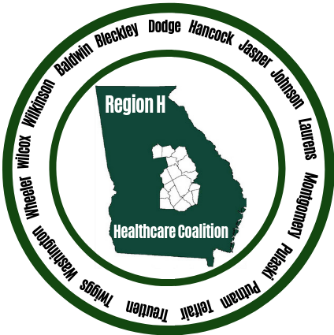 Region H Healthcare Coalition
[Speaker Notes: How presentation will benefit audience: Adult learners are more interested in a subject if they know how or why it is important to them.
Presenter’s level of expertise in the subject: Briefly state your credentials in this area, or explain why participants should listen to you.]
Region H Leadership               EMA contacts
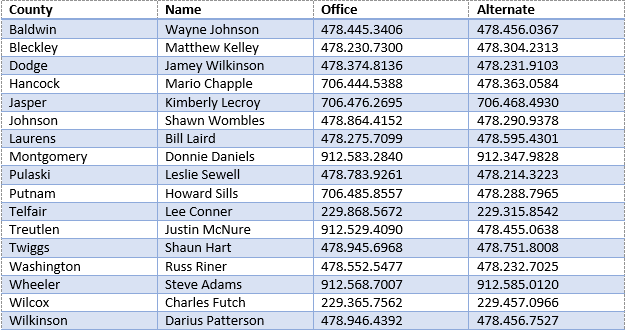 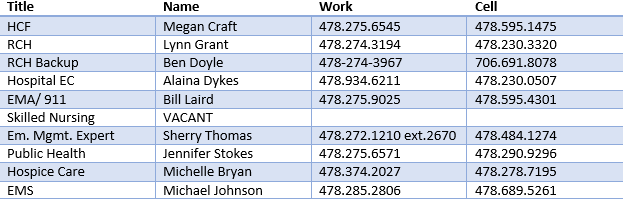 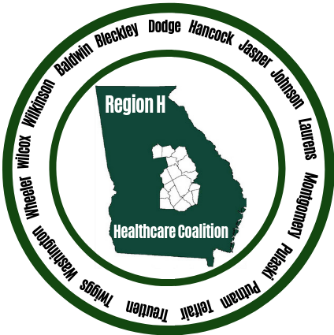 Region H Healthcare Coalition
[Speaker Notes: How presentation will benefit audience: Adult learners are more interested in a subject if they know how or why it is important to them.
Presenter’s level of expertise in the subject: Briefly state your credentials in this area, or explain why participants should listen to you.]
Next Coalition Meeting
Thursday, November 21, 2024
OFTC, YKK room 10:00a-1:00p
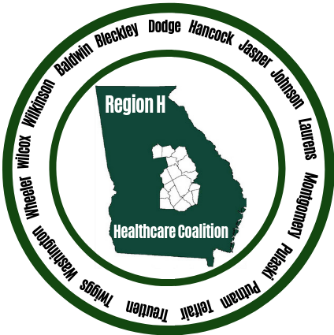 Region H Healthcare Coalition
[Speaker Notes: How presentation will benefit audience: Adult learners are more interested in a subject if they know how or why it is important to them.
Presenter’s level of expertise in the subject: Briefly state your credentials in this area, or explain why participants should listen to you.]